Racionální čísla
dělení
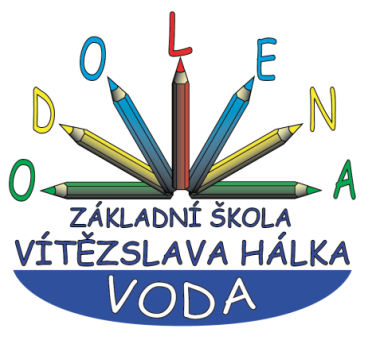 Výukový materiál pro 7.ročník
Autor materiálu: Mgr. Martin Holý     
Další šíření materiálu je možné pouze se souhlasem autora
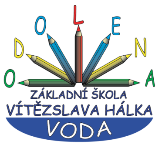 Racionální čísla – dělení
Záporná desetinná čísla – dělení desetinného čísla
Postup:
Vydělíme obě čísla bez ohledu na desetinnou čárku a znaménka
                 (desetinnou čárku i znaménka si na chvíli odmyslíme)
2) Ve výsledku oddělíme odprava tolik desetinných míst, kolik
     desetinných míst mělo číslo, které dělíme
3) Určíme znaménko výsledku podle stejných pravidel jako 
    u dělení celých čísel     (- ) : (- ) = +     (+ ) : (- ) = -     (- ) : (+ ) = -
+
0,08 : 4 =
0,0
2
-0,24 : (-6) =
0,0
+
4
-
-3,6 : 2 =
18
,
-
-0,072 : 8 =
9
0,00
-
-
0,04  : (-8) =
0
7    : (-2) =
,0
,
5
35
0,00
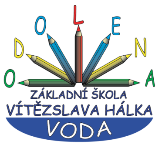 Racionální čísla – dělení
Př. Vypočítejte:
a) 0,24:(-6) =
b) -0,9:(-3) =
c) -2,5:5 =
d) 0,23:(-10) =
e) 0,27:9 =
f) -1,6:(-4) =
-0,04
0,3
-0,5
-0,023
0,03
0,4
g) -0,15:(-3) =
h) -3,2:8 =
i) -7,4:(-100) =
j) 0,5:(-1) =
k) -4,4:11 =
l) 0,5:2 =
0,05
-0,4
0,074
-0,5
-0,4
0,25
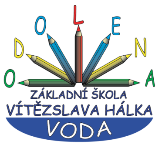 Racionální čísla – dělení
1) Vypočítejte:
g) -0,018:(-3) =
h) -0,36:12 =
i) -1,4:(-100) =
j) 0,25:(-5) =
k) -3,3:11 =
l) 0,049:7 =
0,006
-0,03
0,014
-0,05
-0,3
0,007
a) -3,5:(-5) =
b) 0,72:(-8) =
c) -1,5:15 =
d) 1,3:(-10) =
e) 0,018:9 =
f) -1,2:3 =
0,7
-0,09
-0,1
-0,13
0,002
-0,4
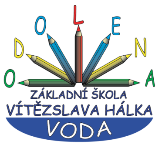 Racionální čísla – dělení
2) Vypočítejte:
-2,5
0,08
 -0,05
 0,004
0,15
 -0,06
g) 10:(-4) =
h) -0,4:(-5) =
i) 0,1:(-2) =
j) -0,02:(-5) =
k) 1,2:8 =
l) 0,9:(-15) =
a) -0,3:5 =
b) -0,02:(-4) =
c) 5:(-2) =
d) 0,1:(-25) =
e) -0,04:(-8) =
f) 3:(-5) =
-0,06
 0,005
-2,5
-0,004
0,005
-0,6
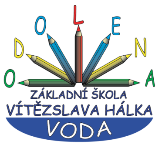 Racionální čísla – dělení
Př. Vypočítejte:
-0,3
a) (-0,8 + 0,5):(-3) =
b) (-0,07 - 0,01):4 =
c) (-1,2 + 1,5):(-1) =
d) (0,12 - 0,07):(-10) =
e) (-0,08 - 0,02):5 = 
f) (3,6 - 0,8):(-7) =
0,1
-0,08
-0,02
0,3
-0,3
0,05
-0,005
-0,1
0
-0,02
2,8
-0,4
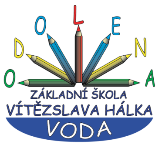 Racionální čísla – dělení
3) Vypočítejte:
-0,9
0,3
a) (-0,4 - 0,5):(-3) =
b) (0,09 - 0,01):(-4) =
c) (1,2 - 1,8):2 =
d) (-0,03 - 0,07):(-10) =
e) (-1,8 + 0,3):5 = 
f) (2,6 + 0,9):(-7) =
0,08
-0,02
-0,6
-0,3
-0,1
0,01
-1,5
-0,3
3,5
-0,5
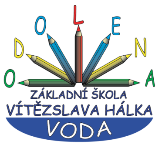 Racionální čísla – dělení
Př. Vypočítejte:
-0,6
-3
0,2
a) (-0,8 + 0,2):(-0,4 - 2,6) =
b) (0,02 + 0,13):(-0,7 - 0,3) =
c) (-1,3 - 0,5):(1,2 + 0,8) =
d) (0,2 - 0,02):(-3,5 + 0,5) =
e) (0,02 - 0,1):(-9,8 - 0,2) = 
f) (-0,04 - 0,06):(0,4 - 5,4) =
-1
0,15
-0,15
-1,8
2
-0,9
0,18
-3
-0,06
-0,08
-10
0,008
0
-0,1
-5
0,02
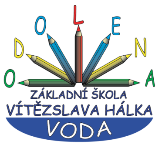 Racionální čísla – dělení
4) Vypočítejte:
-1,4
-2
0,7
a) (-0,8 - 0,6):(0,6 - 2,6) =
b) (0,1 + 0,15):(-2,7 - 2,3) =
c) (1,2 - 3):(0,25 + 0,75) =
d) (0,3 - 0,06):(4,7 - 0,7) =
e) (0,02 - 0,44):(-4,8 - 5,2) = 
f) (-0,04 - 0,08):(2,2 + 0,8) =
0,25
-5
-0,05
-1,8
1
-1,8
0,24
4
0,06
-0,42
-10
0,042
-0,12
3
-0,04
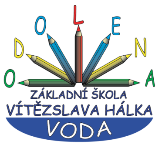 Racionální čísla – dělení
Př. Vypočítejte:
+0,4
-0,2
a) -0,6 - 2,4:(-6) =
b) -0,2 + 0,35:(-7) =
c) 0,004 + 0,054:9 =
d) -2,6 + 2,7:(-3) =
e) -0,9 - 1,2:12 = 
f) -0,2 - 1,7:(-10) =
-0,05
-0,25
+0,006
0,01
-0,9
-3,5
-0,1
-1
+0,17
-0,03
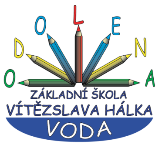 Racionální čísla – dělení
5) Vypočítejte:
-0,3
-0,7
a) -0,4 + 1,8:(-6) =
b) -0,2 - 0,25:(-5) =
c) 0,1 - 0,45:9 =
d) -2,6 + 2,4:(-3) =
e) -0,22 - 2,4:12 = 
f) 4 - 4,8:(-2) =
0,05
-0,15
-0,05
0,05
-0,8
-3,4
-0,2
-0,42
2,4
6,4
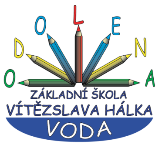 Racionální čísla – dělení
Př. Vypočítejte:
-0,6
+0,2
-0,4
a) -1,2:(-6) - 2,4:4 =
b) 1,5:(-10) - 0,35:(-7) =
c) -0,02:(-1) + 0,36:(-9) =
d) -0,4:8 + 0,26:(-13) =
e) -1:(-2) - 0,36:3 = 
f) -0,006:3 + 1,8:(-100) =
-0,15
+0,05
-0,1
+0,02
-0,04
-0,02
-0,05
-0,02
-0,07
-0,12
+0,5
0,38
-0,002
-0,018
-0,02
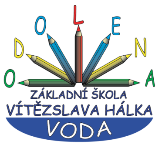 Racionální čísla – dělení
6) Vypočítejte:
-0,2
-0,4
-0,6
a) -1,4:7 + 2,4:(-6) =
b) 0,2:(-10) - 0,35:(-5) =
c) 0,12:(-1) - 0,45:(-9) =
d) -0,4:5 + 0,36:(-18) =
e) -1:(-5) - 0,24:2 = 
f) -0,03:6 + 1,5:(-100) =
-0,02
+0,07
0,05
-0,12
+0,05
-0,07
-0,08
-0,02
-0,1
-0,12
+0,2
0,08
-0,005
-0,015
-0,02
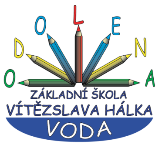 Racionální čísla – dělení
Záporná desetinná čísla – dělení desetinným číslem
Postup:
1) Vynásobíme obě desetinná čísla 10, 100, 1000, … podle
        toho, kolik desetinných míst má číslo, kterým dělíme.
2) Vydělíme obě čísla bez ohledu na desetinnou čárku a znaménka
                 (desetinnou čárku i znaménka si na chvíli odmyslíme).
3) Ve výsledku oddělíme odprava tolik desetinných míst, kolik
     desetinných míst mělo číslo, které dělíme.
4) Určíme znaménko výsledku podle stejných pravidel jako 
    u dělení celých čísel     (- ) : (- ) = +     (+ ) : (- ) = -     (- ) : (+ ) = -
.10
Př.
0,008 : 0,4 =
0,08 : 4 =
+
0,0
2
.100
-
-3,6 : 2 =
18
,
-0,036 : 0,02 =
.1000
-
2400 : (-6) =
2,4 :  (-0,006) =
400
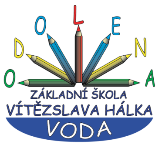 Racionální čísla – dělení
Př. Vydělte:
.10
a) 3,2:0,8 =
b) -0,12:0,6 =
c) -1,5:(-0,05) =
d) 0,072:(-0,8) =
e) -0,36:0,006 =
f) 0,042:(-0,7) =
g) -4,5:(-0,05) =
h) 0,21:0,03 =
32:8 =
4
.10
-1,2:6 =
-0,2
.100
-150:(-5) =
30
.10
0,72:(-8) =
-0,09
.1000
-360:6 =
-60
.10
0,42:(-7) =
-0,06
.100
-450:(-5) =
90
.100
21:3 =
7
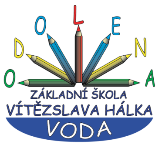 Racionální čísla – dělení
7) Vydělte:
.10
a) 1,2:0,6 =
b) -0,32:0,4 =
c) -2,4:(-0,03) =
d) 0,045:(-0,9) =
e) -1,8:0,006 =
f) 0,0048:(-0,6) =
g) -25:(-0,05) =
h) 0,12:0,03 =
12:6 =
2
.10
-3,2:4 =
-0,8
.100
-240:(-3) =
80
.10
0,45:(-9) =
-0,05
.1000
-1800:6 =
-300
.10
0,048:(-6) =
-0,008
.100
-2500:(-5) =
500
.100
12:3 =
4
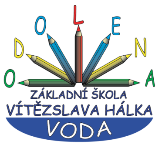 Racionální čísla – dělení
7) Vydělte:
.100
i) 1,4:(-0,02) =
j) -0,35:(-0,5) =
k) -0,42:0,07 =
l) 1:0,2 =
m) 0,04:(-0,008) =
n) -0,032:(-0,4) =
o) -3,5:0,007 =
p) 3:(-0,05) =
140:(-2) =
-70
.10
-3,5:(-5) =
0,7
.100
-42:7 =
-6
.10
10:2 =
5
.1000
40:(-8) =
-5
.10
-0,32:(-4) =
0,08
.1000
-500
-3500:7 =
.100
300:(-5) =
-60
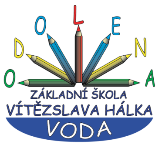 Racionální čísla – dělení
Př. Vypočítejte:
-0,6
.10
a) (0,3 - 0,9):(-0,3) =
b) (-0,7 - 0,5):0,4 =
c) (-0,4 + 1,2):(-0,02) =
d) (0,5 - 0,25):(-0,5) =
e) (-1,9 - 3):0,07 =
f) (0,2 - 0,04):(-0,8) =
g) (-1,4 - 1,6):(-0,06) =
h) (0,01 - 0,05):0,8 =
-6:(-3) =
2
-1,2
.10
-3
-12:4 =
+0,8
.100
80:(-2) =
-40
+0,25
.10
2,5:(-5) =
-0,5
-4,9
.100
-490:7 =
-70
+0,16
.10
1,6:(-8) =
-0,2
-3
.100
-300:(-6) =
50
-0,04
.10
-0,40:8 =
-0,05
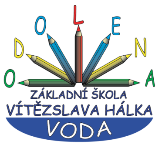 Racionální čísla – dělení
8) Vypočítejte:
1,2
.10
-3
a) (0,8 + 0,4):(-0,4) =
b) (-0,3 - 0,5):0,2 =
c) (0,7 - 2,2):(-0,03) =
d) (0,5 - 0,05):(-0,9) =
e) (-1,8 + 2,4):0,006 =
f) (0,05 - 0,001):(-0,7) =
g) (-0,4 - 1,6):(-0,05) =
h) (0,01 - 0,04):0,3 =
12:(-4) =
-0,8
.10
-8:2 =
-4
-1,5
.100
-150:(-3) =
50
+0,45
.10
4,5:(-9) =
-0,5
+0,6
.1000
600:6 =
100
+0,049
.10
0,49:(-7) =
-0,07
-2
.100
-200:(-5) =
40
-0,03
.10
-0,1
-0,3:3 =
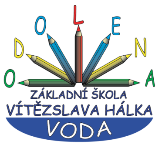 Racionální čísla – dělení
Př. Vypočítejte:
+0,06
-0,3
.10
-0,2
a) (0,1 - 0,04):(-0,2 - 0,1) =
b) (-0,9 + 0,5):(0,5 - 0,3) =
c) (-0,04 - 0,2):(0,053 + 0,007) =
d) (2 - 1,8):(0,06 - 0,1) =
e) (-0,03 + 0,09):(0,3 - 0,5) =
f) (0,25 + 0,75):(0,002 + 0,003) =
g) (10,2 + 1,8):(-0,05 - 0,01) =
h) (-0,07 - 0,08):(0,1 - 0,4)  =
0,6:(-3) =
-0,4
+0,2
.10
-2
-4:2 =
-0,24
+0,06
.100
-24:6 =
-4
+0,2
-0,04
.100
-5
20:(-4) =
+0,06
-0,2
.10
-0,3
0,6:(-2) =
+0,005
+1
.1000
1000:5 =
200
-0,06
+12
.100
-200
1200:(-6) =
-0,3
-0,15
.10
-1,5:(-3) =
0,5
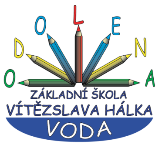 Racionální čísla – dělení
9) Vypočítejte:
+1,4
-0,7
.10
14:(-7) =
-2
a) (0,8 + 0,6):(-0,4 - 0,3) =
b) (-0,7 - 0,5):(1,5 - 0,3) =
c) (0,02 - 0,2):(0,003 + 0,007) =
d) (1 - 1,8):(0,5 - 0,54) =
e) (1,6 + 2,4):(-0,6 - 0,2) =
f) (0,09 - 0,01):(0,18 + 0,02) =
g) (19,2 + 0,8):(-0,05 + 0,04) =
h) (-0,12 - 0,13):(0,3 - 0,8)  =
-1,2
+1,2
.10
-1
-12:12 =
-0,18
+0,01
.100
-18:1 =
-18
-0,8
-0,04
.100
20
-80:(-4) =
-0,8
+4
.10
-5
40:(-8) =
+0,2
+0,08
.10
0,8:2 =
0,4
-0,01
+20
.100
2000:(-1) =
-2000
-0,5
-0,25
.10
-2,5:(-5) =
0,5
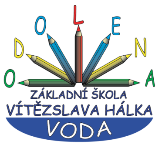 Racionální čísla – dělení
Záporné zlomky
Zlomkem dělíme tak, že násobíme zlomkem převráceným
1
1
2
3
8
5
7
7
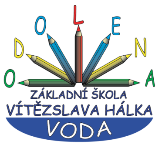 Racionální čísla – dělení
Př. Vydělte:
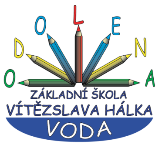 Racionální čísla – dělení
10) Vydělte:
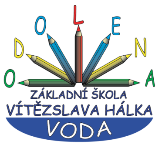 Racionální čísla – dělení
10) Vydělte:
5
1
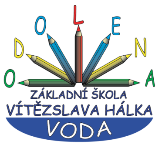 Racionální čísla – dělení
Př. Vydělte:
4
2
3
5
2
3
1
7
5
2
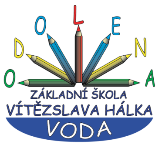 Racionální čísla – dělení
11) Vydělte:
4
1
3
3
1
2
3
8
7
5
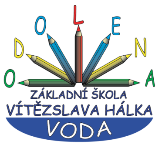 Racionální čísla – dělení
11) Vydělte:
3
1
1
3
4
3
1
2
1
3
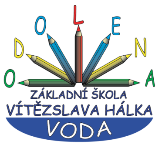 Racionální čísla
Nejčastější chyby
+
-2
-2 + 4 =
+4
-2 - 2 =
-2 . (-2) =
+4
-8
-2 . 4 =
-2 : (-2) =
+1
-2 : 4 =
-0,5
-(-2) =
-(+4) =
+2
-4
-11
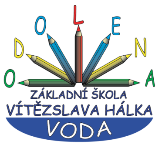 Racionální čísla
Př. Vypočítejte a výsledek uveďte smíšeným číslem:
1
4
1
3
1
1
7
2
2
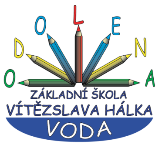 Racionální čísla
Př. Vypočítejte a výsledek uveďte smíšeným číslem:
-5
+5
2
1
2
-1
-7
1
+3
-3
2
3
-1
-7
2
3
1
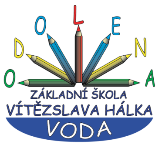 Racionální čísla
Př. Vypočítejte a výsledek uveďte smíšeným číslem:
2
+ 40
9
3
1
2
3
2
3
3
16
1
4
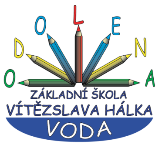 Zlomky a desetinná čísla
Př. Převeďte desetinná čísla na zlomky v ZT:
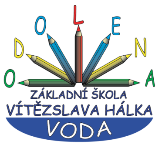 Racionální čísla
Př. Vypočítejte a výsledek uveďte smíšeným číslem:
2
1
1
4
5
1
2
2
3
1
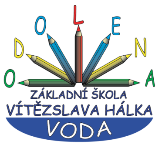 Racionální čísla
Př. Vypočítejte a výsledek uveďte smíšeným číslem:
1
3
1
2
1
1
3
2
1
1
1
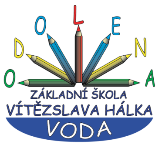 Smíšená čísla
Př. Převeďte zlomky na smíšená čísla:
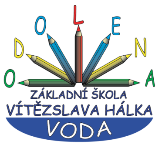 Smíšená čísla
Př. Převeďte smíšená čísla na zlomky:
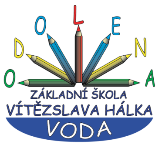 Racionální čísla
Př. Vypočítejte a výsledek uveďte smíšeným číslem:
2
1
1
2
1
3
3
1
2
1
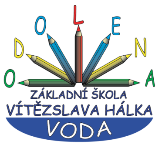 Racionální čísla
Př. Vypočítejte a výsledek uveďte smíšeným číslem:
1
4
4
7
5
15
6
1
1
4
1
5
21
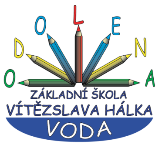 Racionální čísla – dělení
12
13
14
15
16
17
18
19
20
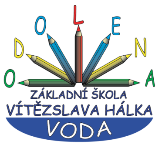 Racionální čísla
12) Vypočítejte a výsledek uveďte smíšeným číslem:
1
7
2
3
1
13
4
5
3
1
6
1
1
1
10
2
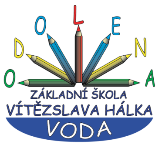 Racionální čísla
13) Vypočítejte a výsledek uveďte smíšeným číslem:
2
1
3
2
3
2
1
15
2
3
20
1
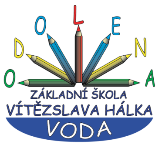 Racionální čísla
14) Vypočítejte a výsledek uveďte smíšeným číslem:
2
1
2
3
1
7
1
2
15
7
3
4
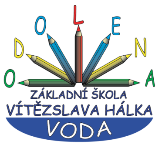 Racionální čísla
15) Vypočítejte a výsledek uveďte smíšeným číslem:
2
3
1
3
1
2
1
2
3
3
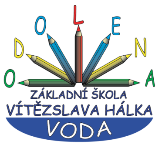 Racionální čísla
16) Vypočítejte a výsledek uveďte smíšeným číslem:
1
2
1
3
1
1
4
2
3
1
1
8
1
5
1
2
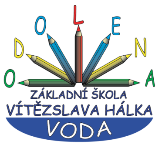 Racionální čísla
17) Vypočítejte a výsledek uveďte smíšeným číslem:
4
3
3
2
3
2
1
1
2
1
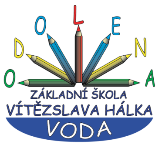 Racionální čísla
18) Vypočítejte a výsledek uveďte smíšeným číslem:
1
4
1
6
1
2
1
3
1
2
2
1
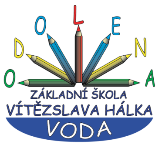 Racionální čísla
19) Vypočítejte a výsledek uveďte smíšeným číslem:
4
1
6
5
8
1
3
1
5
2
6
1
9
1
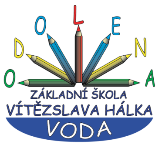 Racionální čísla
20) Vypočítejte a výsledek uveďte smíšeným číslem:
1
2
1
2
4
7
2
4
7
5
8